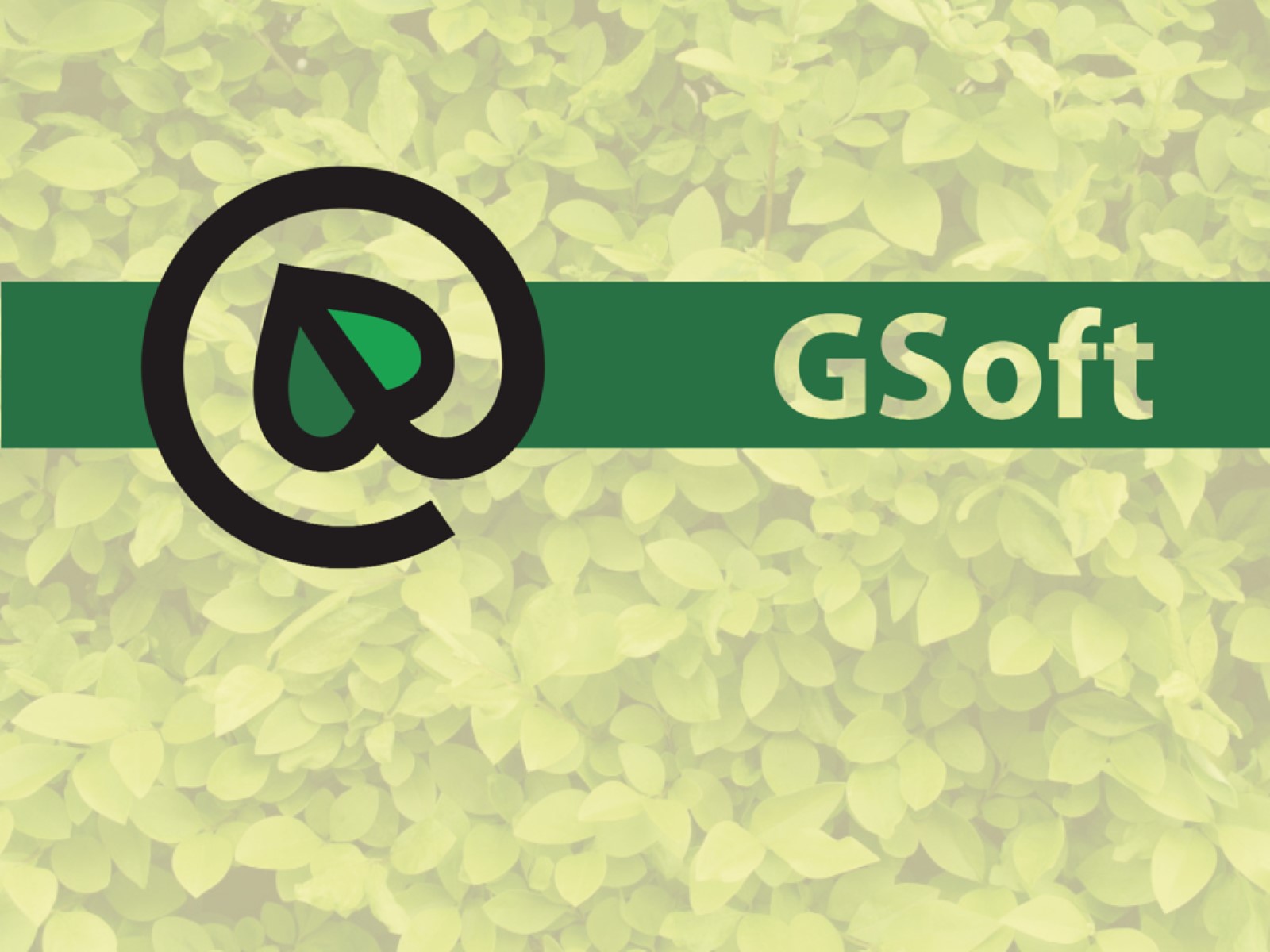 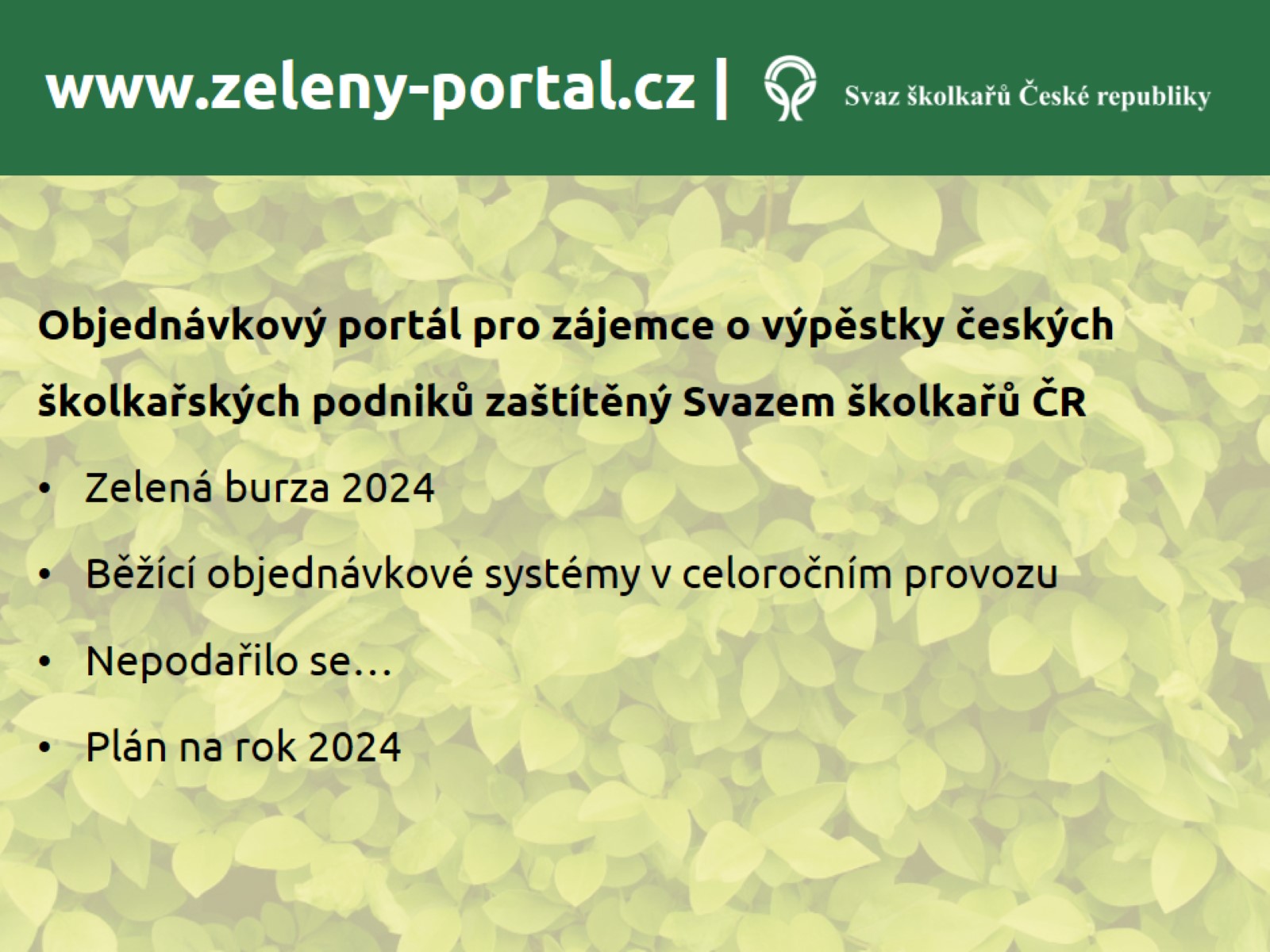 www.zeleny-portal.cz |
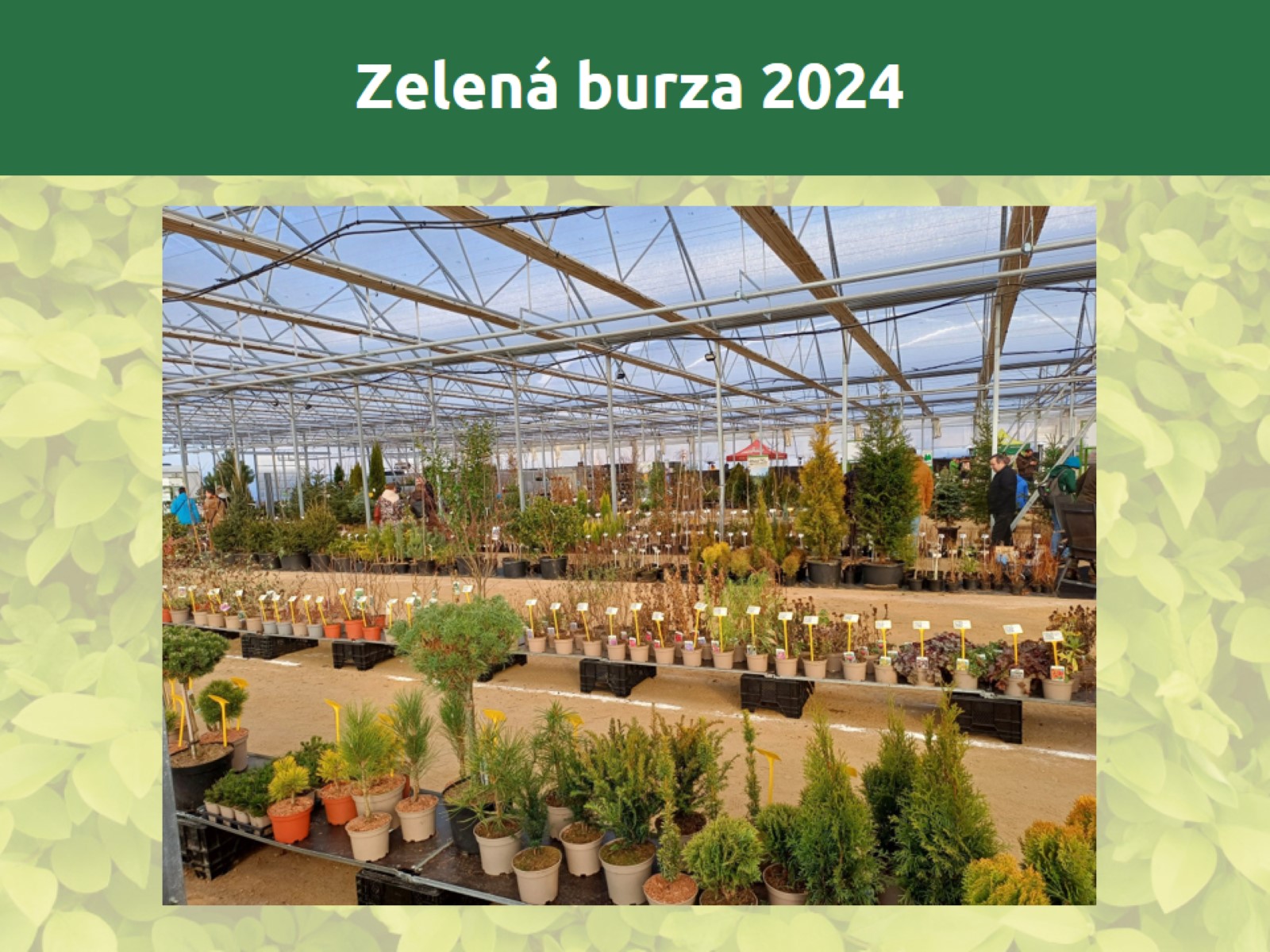 Zelená burza 2024
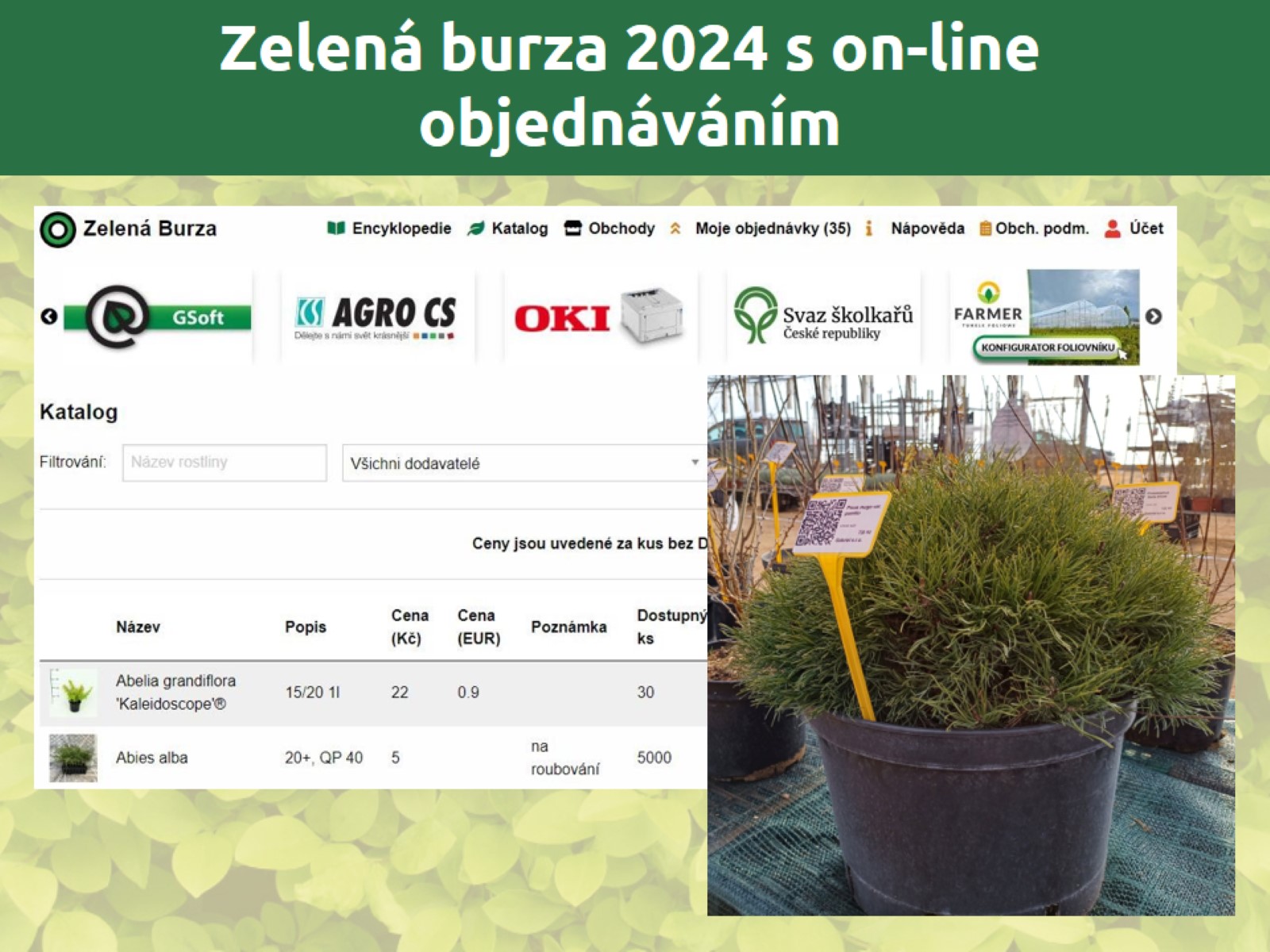 Zelená burza 2024 s on-line objednáváním
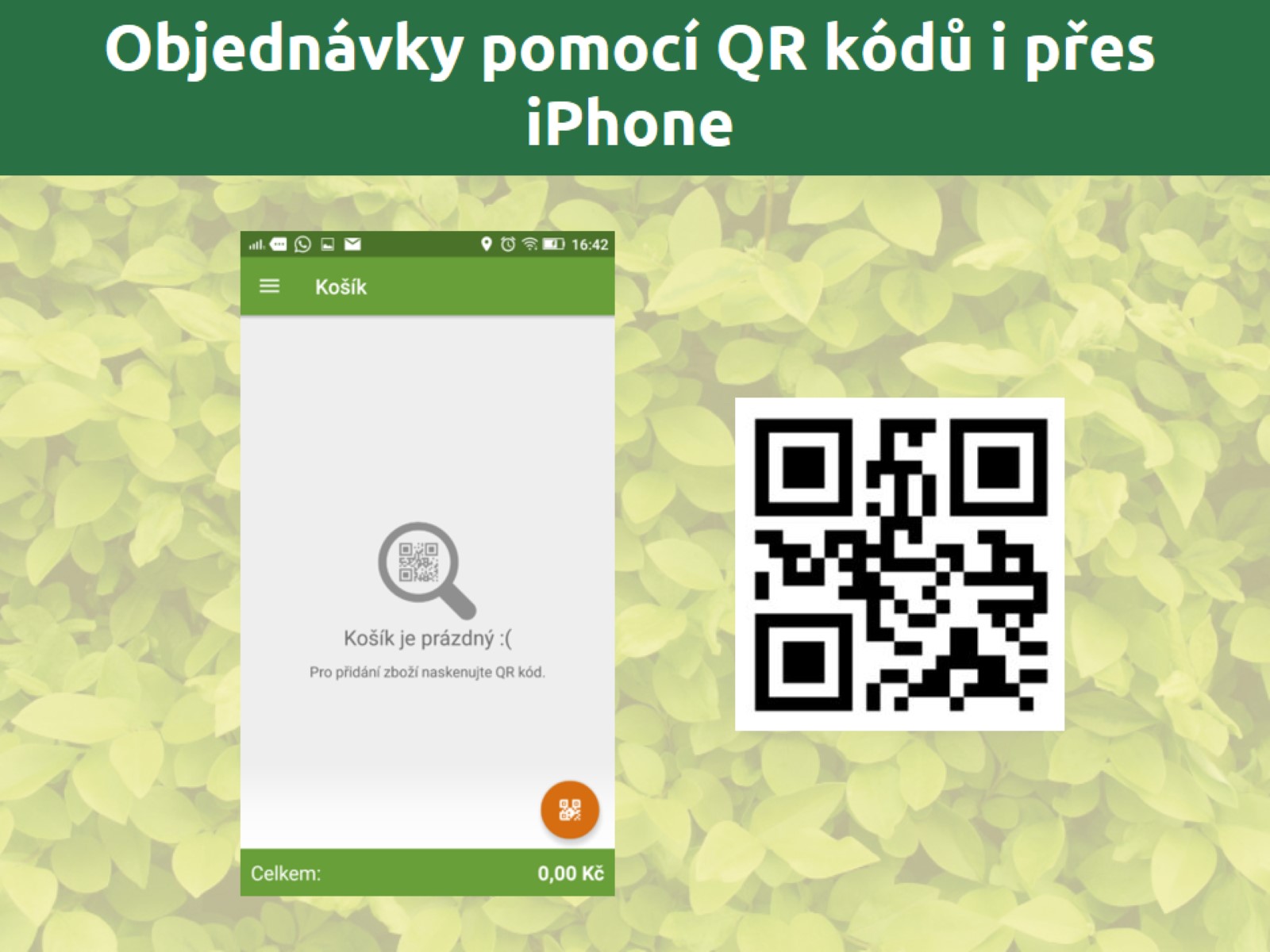 Objednávky pomocí QR kódů i přes iPhone
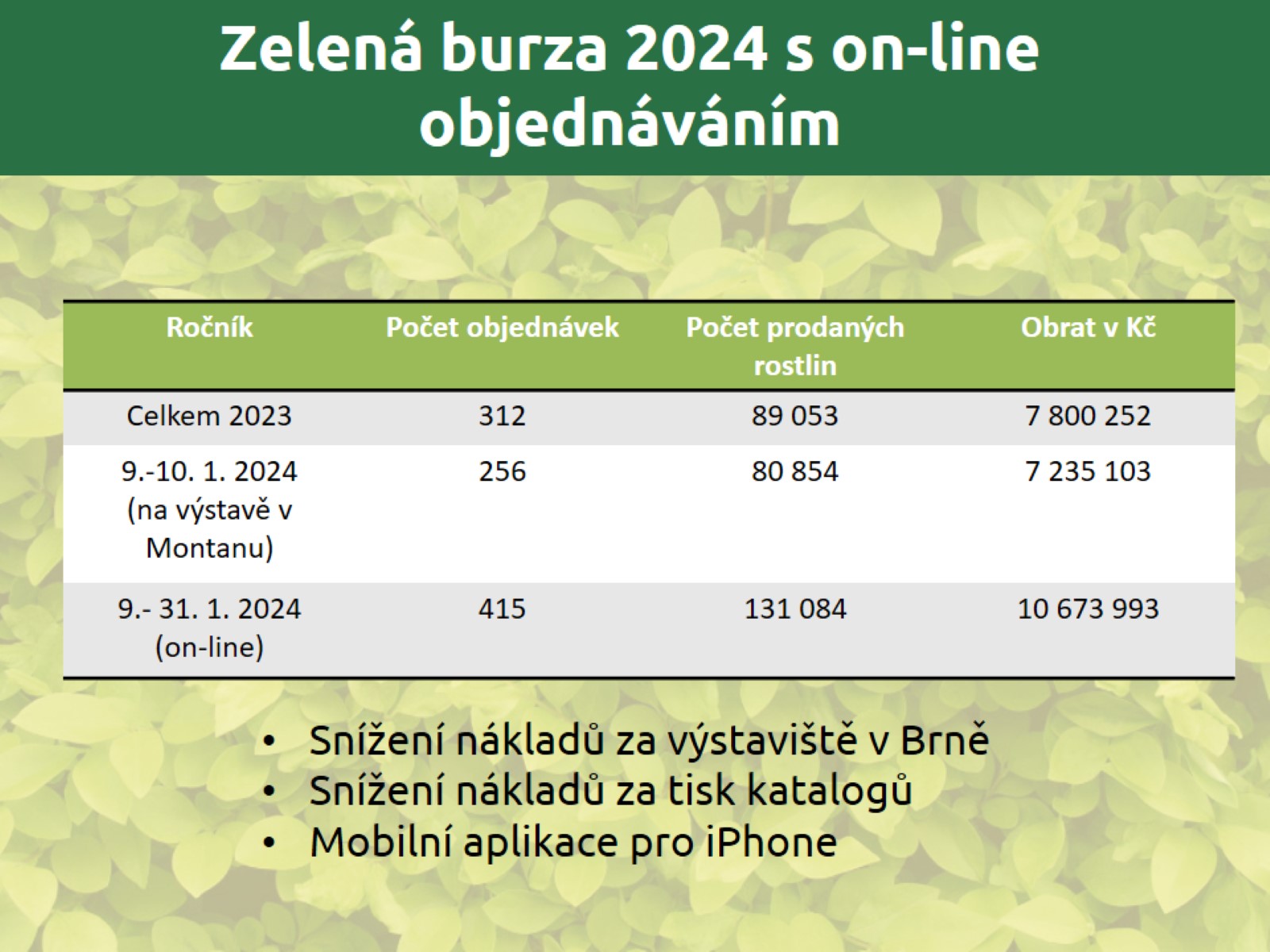 Zelená burza 2024 s on-line objednáváním
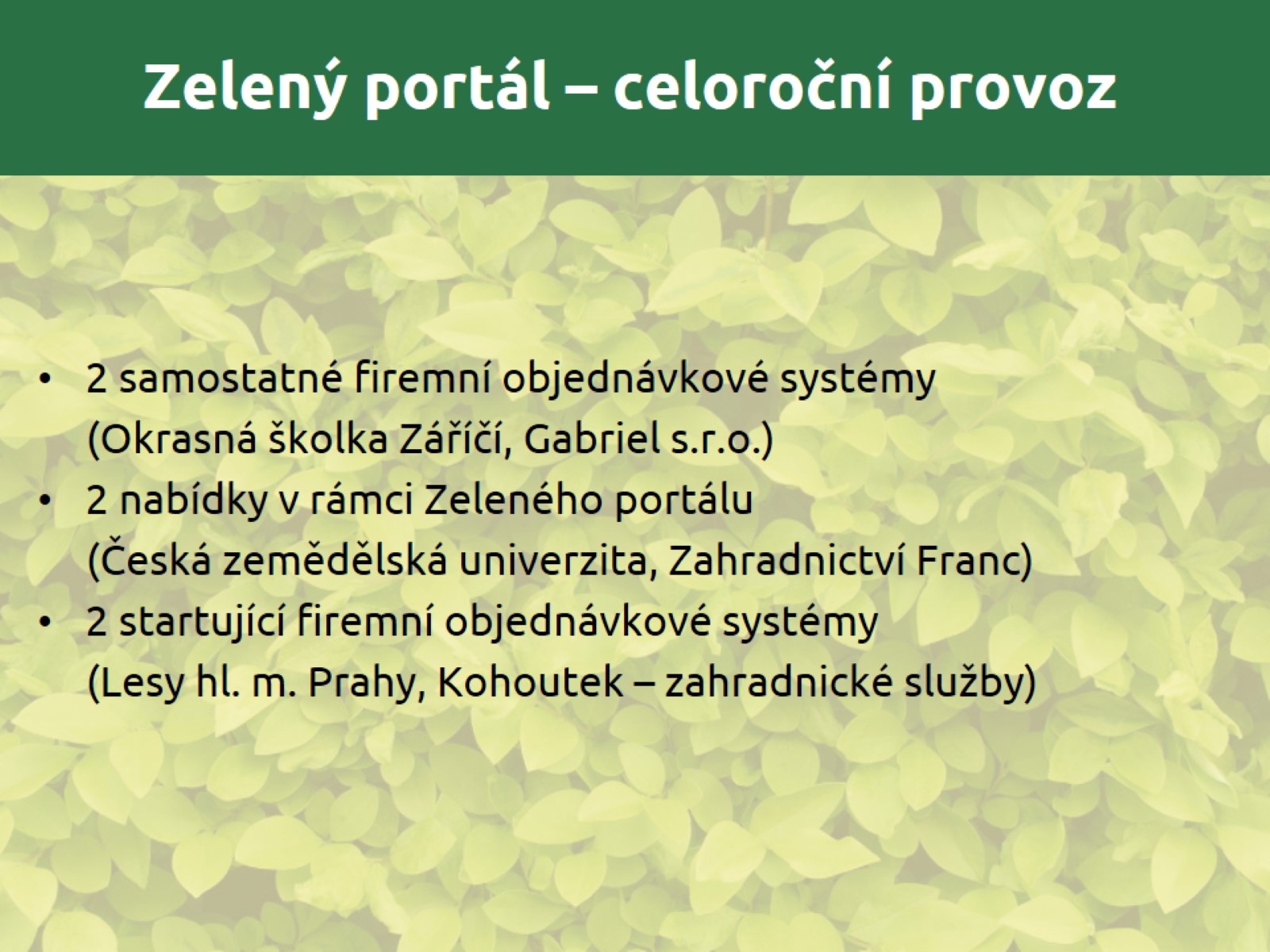 Zelený portál – celoroční provoz
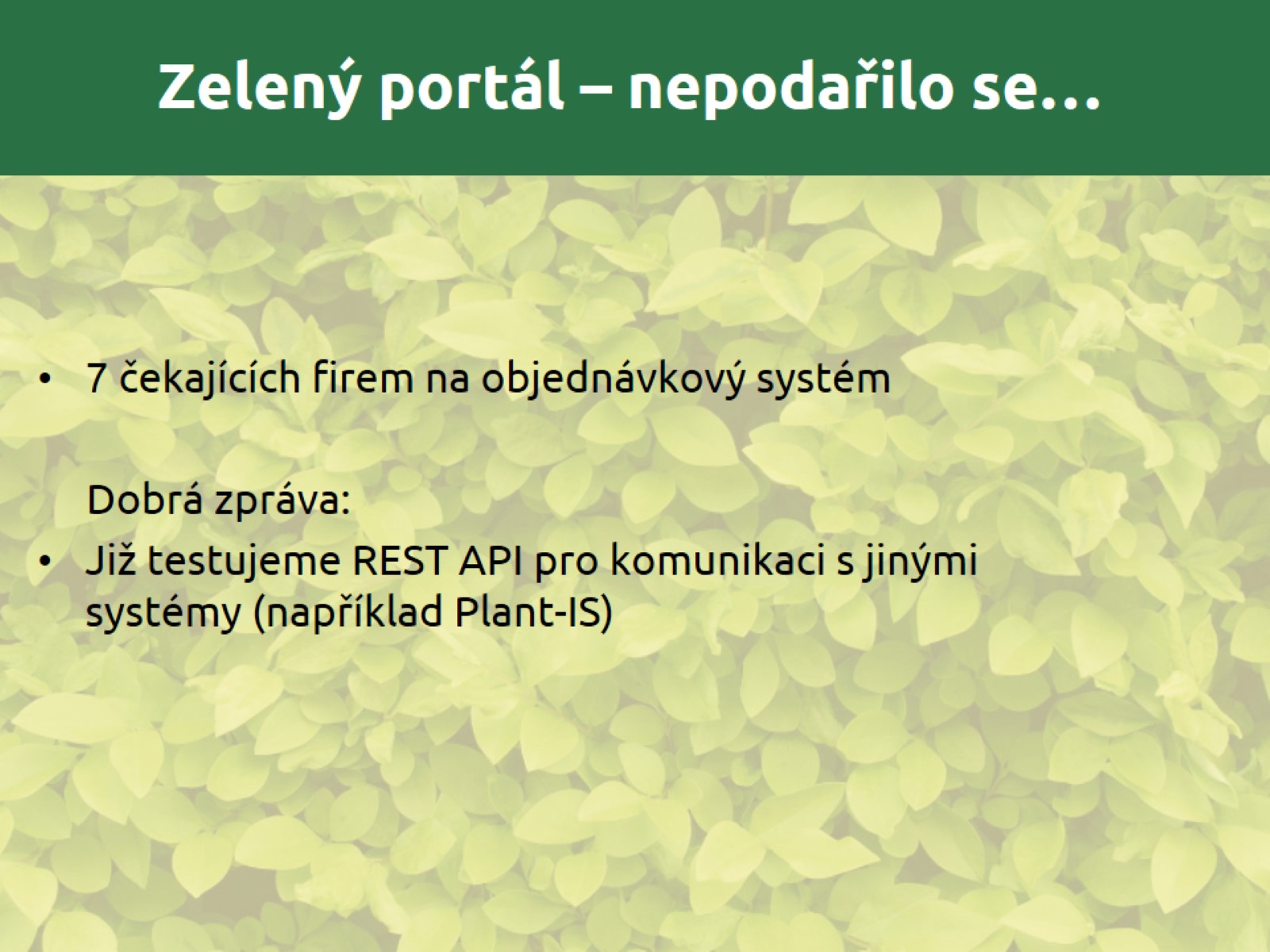 Zelený portál – nepodařilo se…
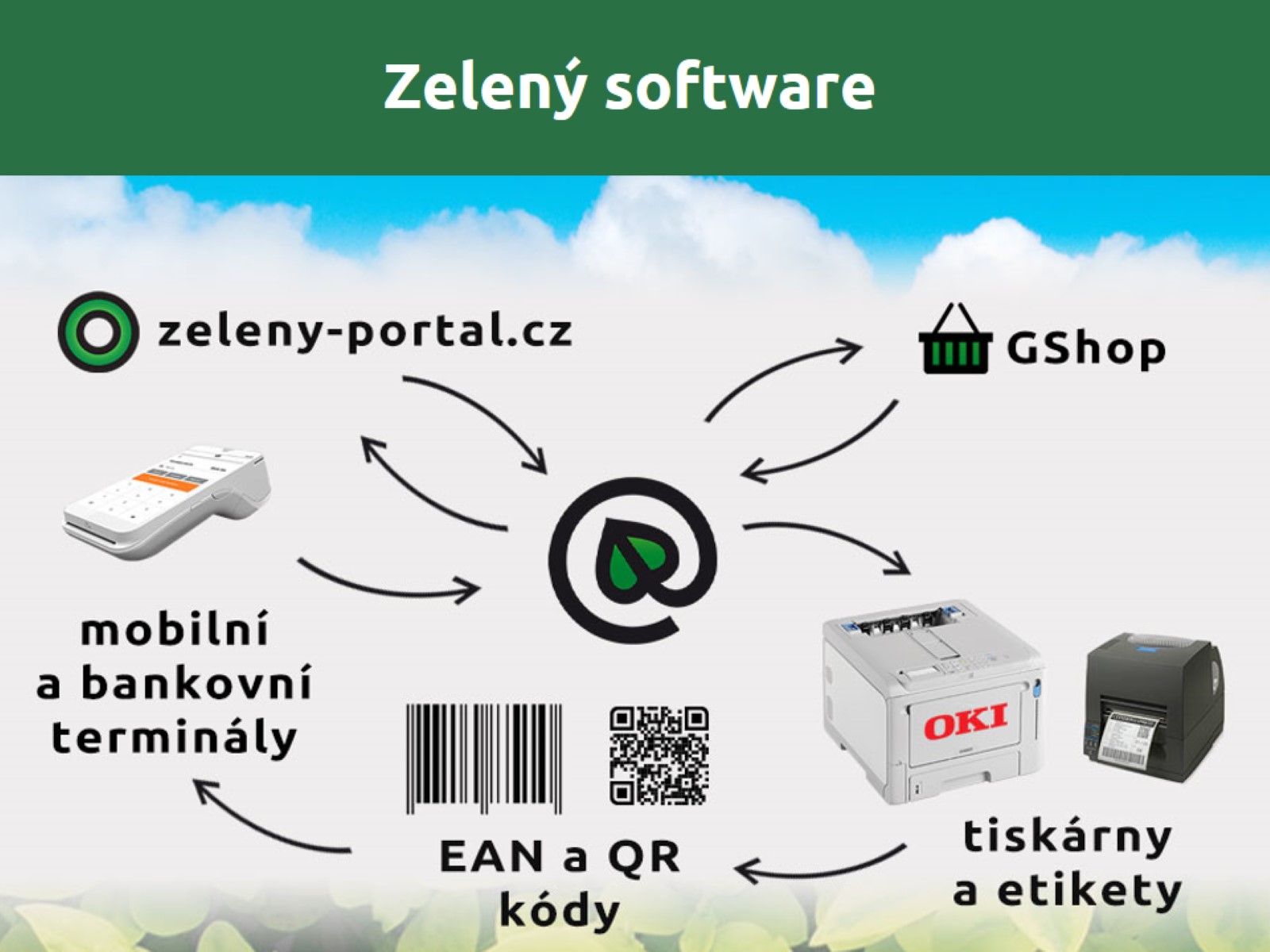 Zelený software
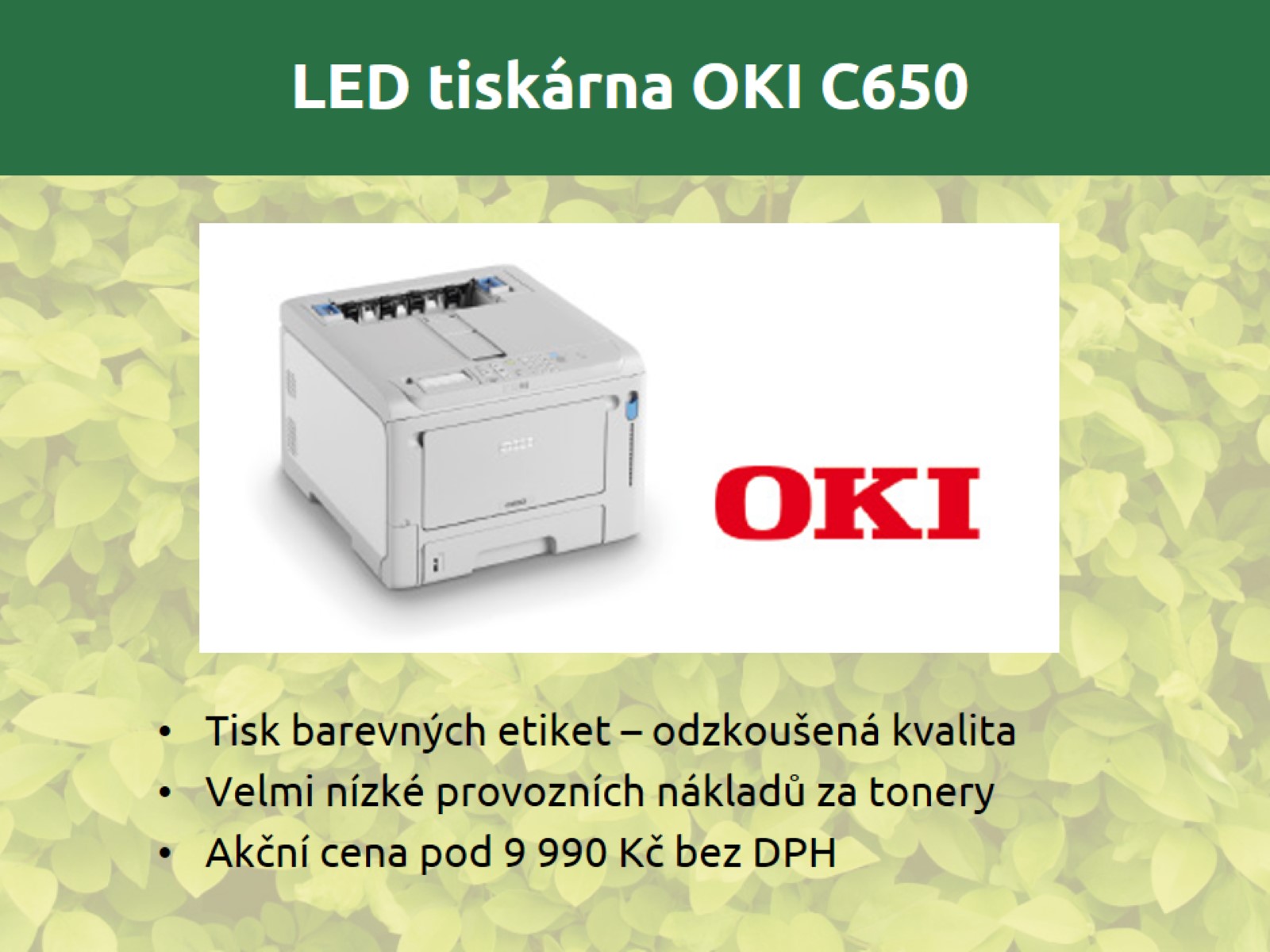 LED tiskárna OKI C650
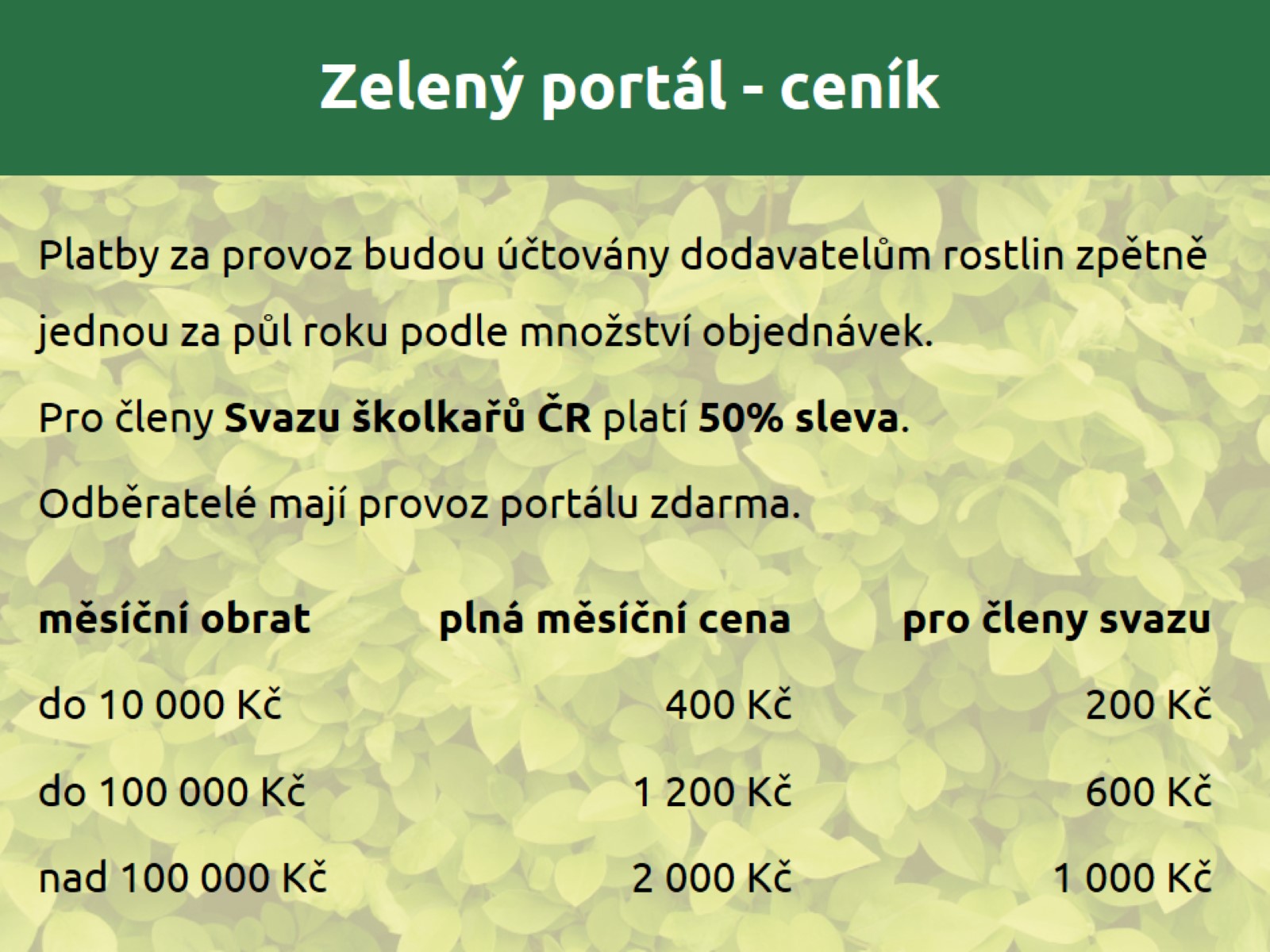 Zelený portál - ceník
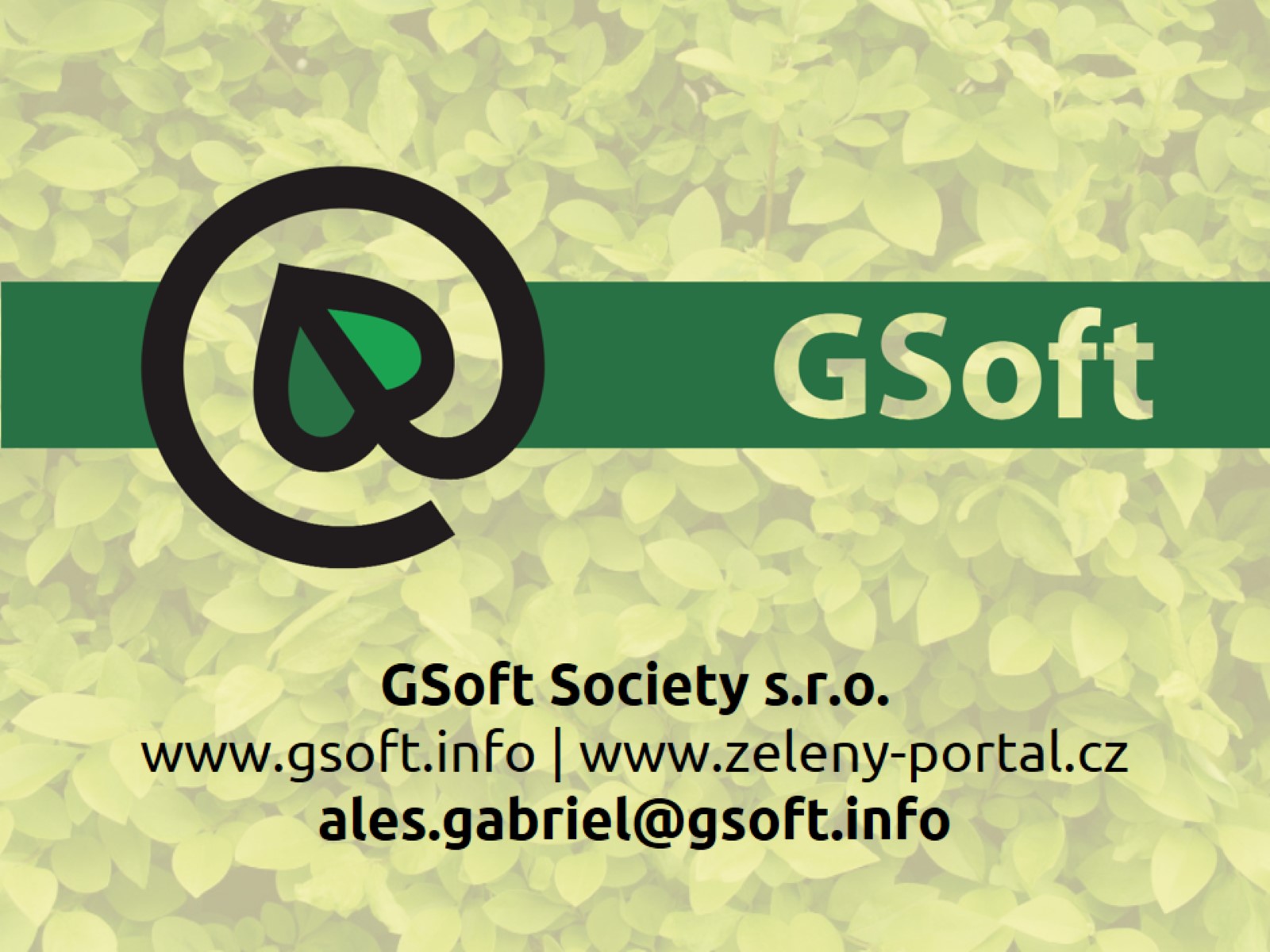